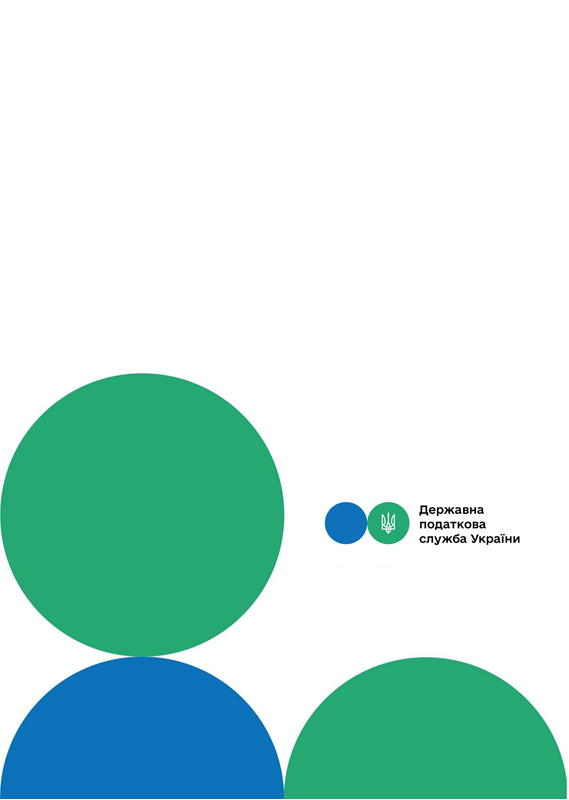 Головне управління ДПС у м. Києві
Друзі, підписуйтеся на офіційні сторінки Державної податкової служби України у соціальних мережах, де ви зможете переглянути новини, актуальні роз'яснення податкових новацій, а також інфографіки, коментарі керівництва, фахівців служби! Буде корисно та цікаво!
Спілкуйтеся з податковою службою дистанційно за допомогою сервісу  «InfoTAX»:
Які можуть бути підстави для анулювання реєстрації платника ПДВ?
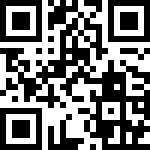 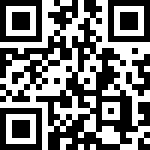 канал ДПС «Telegram»
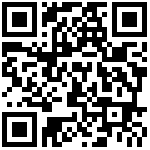 сторінка на «Youtube» каналі ДПС
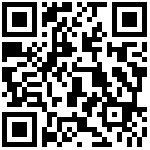 сторінка ДПС на «Facеbook»
Офіційний веб-портал  Державної податкової  служби України: tax.gov.ua
Інформаційно-довідковий департамент ДПС: 0-800-501-007
Липень 2022
3
тРАВ
податкових місяців не подає контролюючому органу декларації з ПДВ та/або подає таку декларацію (податковий розрахунок), яка (який) свідчить про відсутність постачання/придбання товарів/послуг, здійснених з метою формування податкового зобов’язання чи податкового кредиту;
   ґ) установчі документи будь-якої особи, зареєстрованої як платник податку, визнані рішенням суду недійсними;
   д) господарським судом винесено ухвалу про ліквідацію юридичної особи - банкрута;
 е) платник податку ліквідується за рішенням суду (фізична особа позбувається статусу суб’єкта господарювання) або особу звільнено від сплати податку чи її податкову реєстрацію анульовано (скасовано, визнано недійсною) за рішенням суду;
      є) фізична особа, зареєстрована як платник податку, померла, її оголошено померлою, визнано недієздатною або безвісно відсутньою, обмежено її цивільну дієздатність;
   з) припинено дію договору про спільну діяльність, договору управління майном, угоди про розподіл продукції (для платників податку, зазначених у п.п. 4, 5 і 8 п. 180.1 ст. 180 ПКУ) або закінчився строк, на який утворено особу, зареєстровану як платник податку.
Головне управління ДПС у м. Києві звертає увагу,  що відповідно до вимог Податкового кодексу України (п. 184.1 ст. 184) реєстрація діє до дати анулювання реєстрації платника ПДВ, яка проводиться шляхом виключення з реєстру платників податку і відбувається у разі якщо:
     а) будь-яка особа, зареєстрована як платник податку протягом попередніх 12 місяців, подала заяву про анулювання реєстрації, якщо загальна вартість оподатковуваних товарів/послуг, що надаються такою особою, за останні 12 календарних місяців була меншою від суми, визначеної ст. 181 Податкового кодексу України, за умови сплати суми податкових зобов’язань у випадках, визначених цим розділом;
     б) будь-яка особа, зареєстрована як платник податку, прийняла рішення про припинення та затвердила ліквідаційний баланс, передавальний акт або розподільчий баланс відповідно до законодавства за умови сплати суми податкових зобов’язань із податку у випадках, визначених цим розділом;
     в) будь-яка особа, зареєстрована як платник податку, реєструється як платник єдиного податку, умова сплати якого не передбачає сплати ПДВ; 
	   г) особа, зареєстрована як платник податку, протягом 12 послідовних
1
2